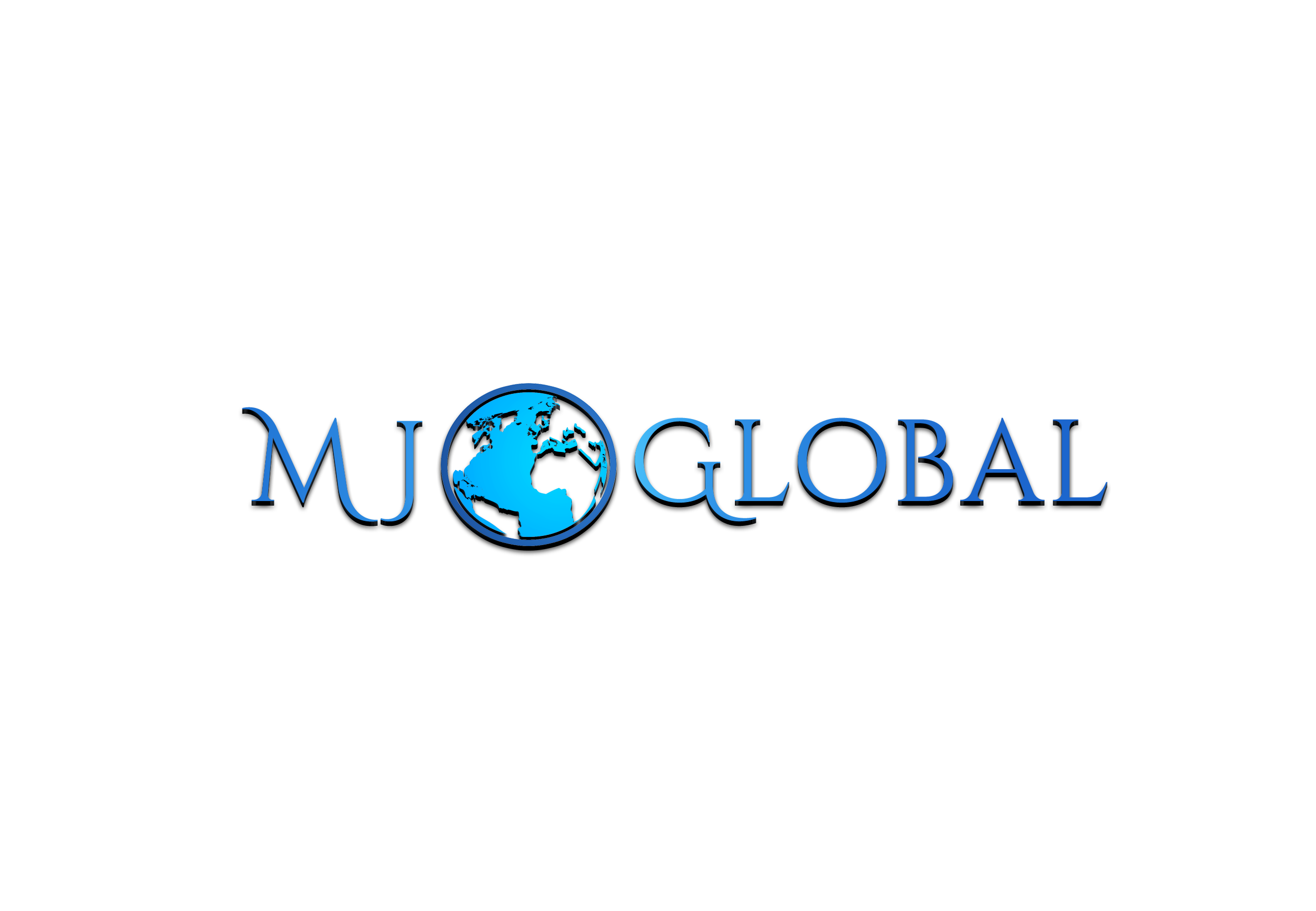 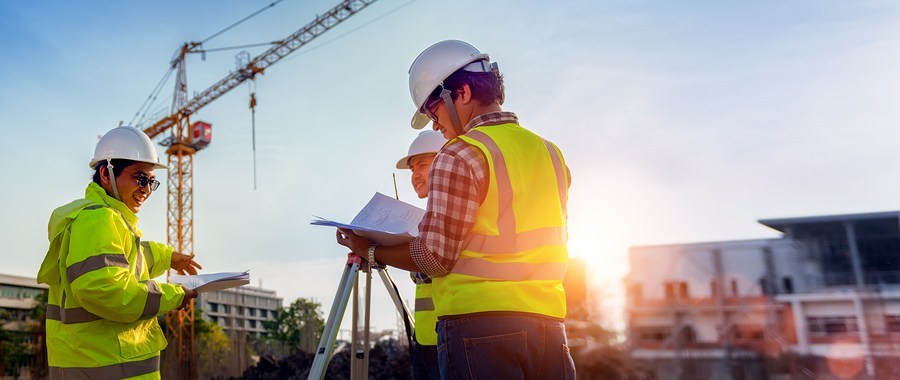 CAGE CODE:  81C83         		 DUNS:  081028583
MJ Global LLC is a Certified General Contractor serving the State of Florida, providing reliable and quality construction services. As a result of working with major corporations MJ Global LLC has gained an in-depth knowledge and breadth of experience of construction management for federal, state and local procurements. 
 
Since its inception, MJ Global LLC has successfully completed every job on time and within budget, oftentimes finishing ahead of schedule with zero complaints. As a prime contractor and major subcontractor, MJ Global LLC, has completed variety of projects ranging in both scale and complexity.  As well as continuous routine maintenance contracts and preventive services needs throughout the State of Florida.
NAICS CODE
Contact Info
236220	Commercial and Institutional Building Construction
236118	Residential Remodelers	
236210	Industrial Building Construction		
238160  Roofing Contractors 	
238220	Plumbing, Heating, and Air-Conditioning 
238310	Drywall and Insulation Contractors	
238320	Painting and Wall Covering Contractors	
238330	Flooring Contractors	
238990 All Other Specialty Trade Contractors 
624230 Emergency and Other Relief Services
POC: Maria Martinez
Phone: (787) 725- 1234
 E-Mail: admin@mjglobal.com 
 Address: 100 Main St. Nashville, TN 12345
Core Competencies
Concrete, Brick & Stone
Metal Buildings
Fencing
Flooring & Hardwood
Heating & Cooling
Painting & Staining
Flooring 
Roofing 
Windows & Doors
Past Performance
United States Coast Guard Miami Beach Base 

United States Coast Guard Civil Engineering Unit

NOAA – Miami Radar Center 

National Hurricane Center Key West 

DeSoto National Memorial Park 

Evankoff
Major Customers
Department of Commerce 
Department of Interior 
Department of Homeland Security 
Benchmarq Investments
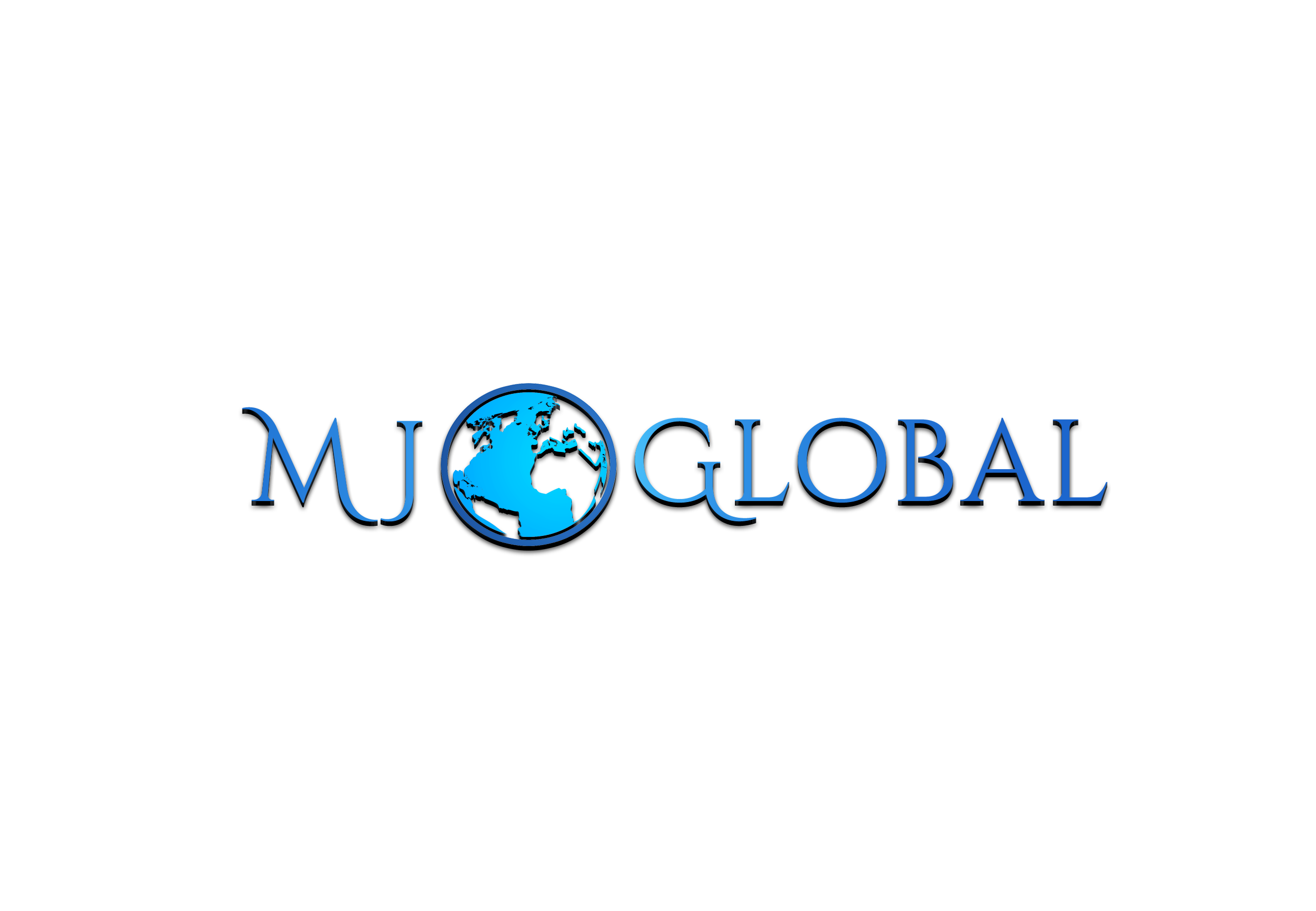